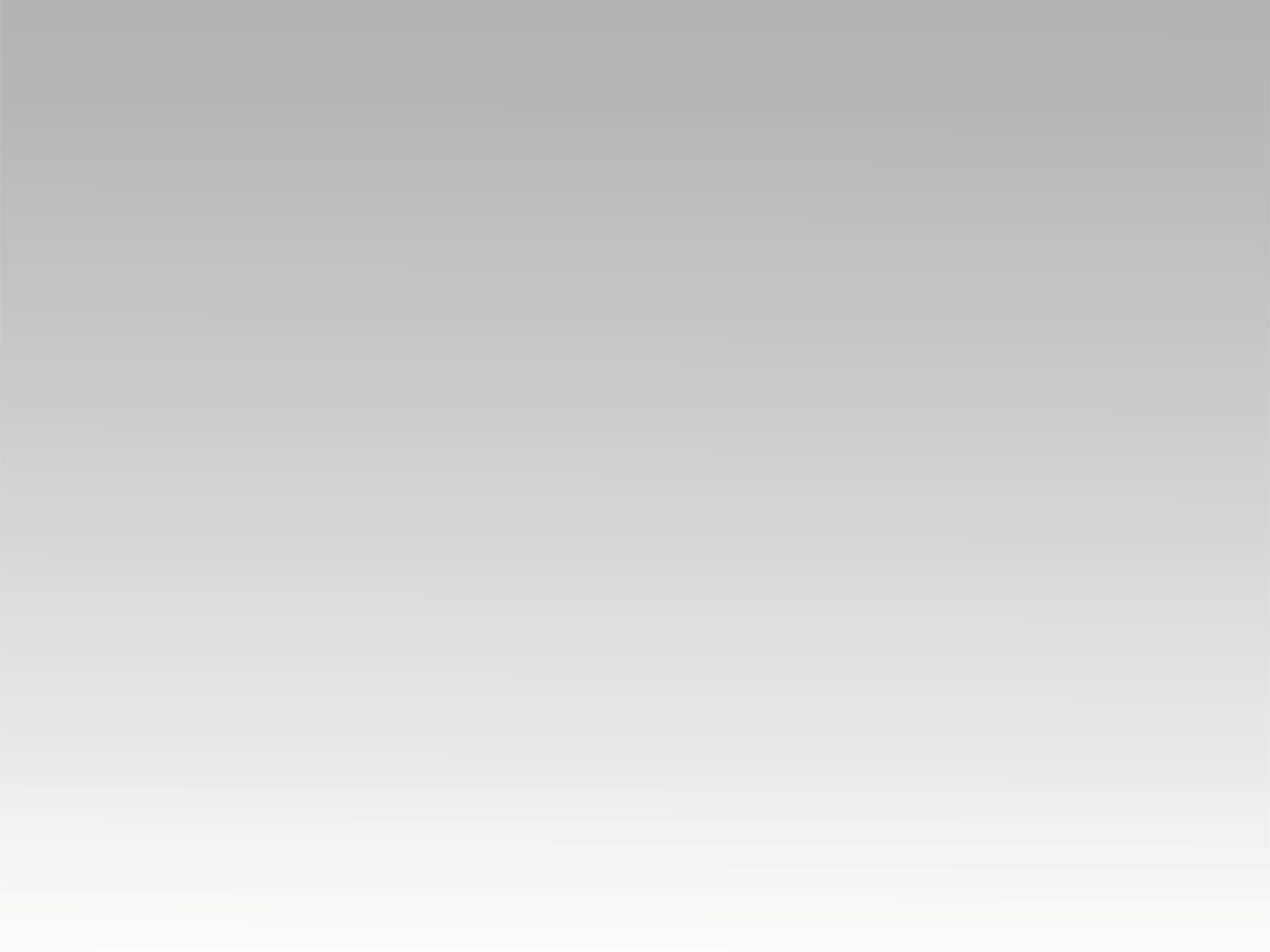 تـرنيــمة
عَلِّمْنا يا أغلَى صَدِيق
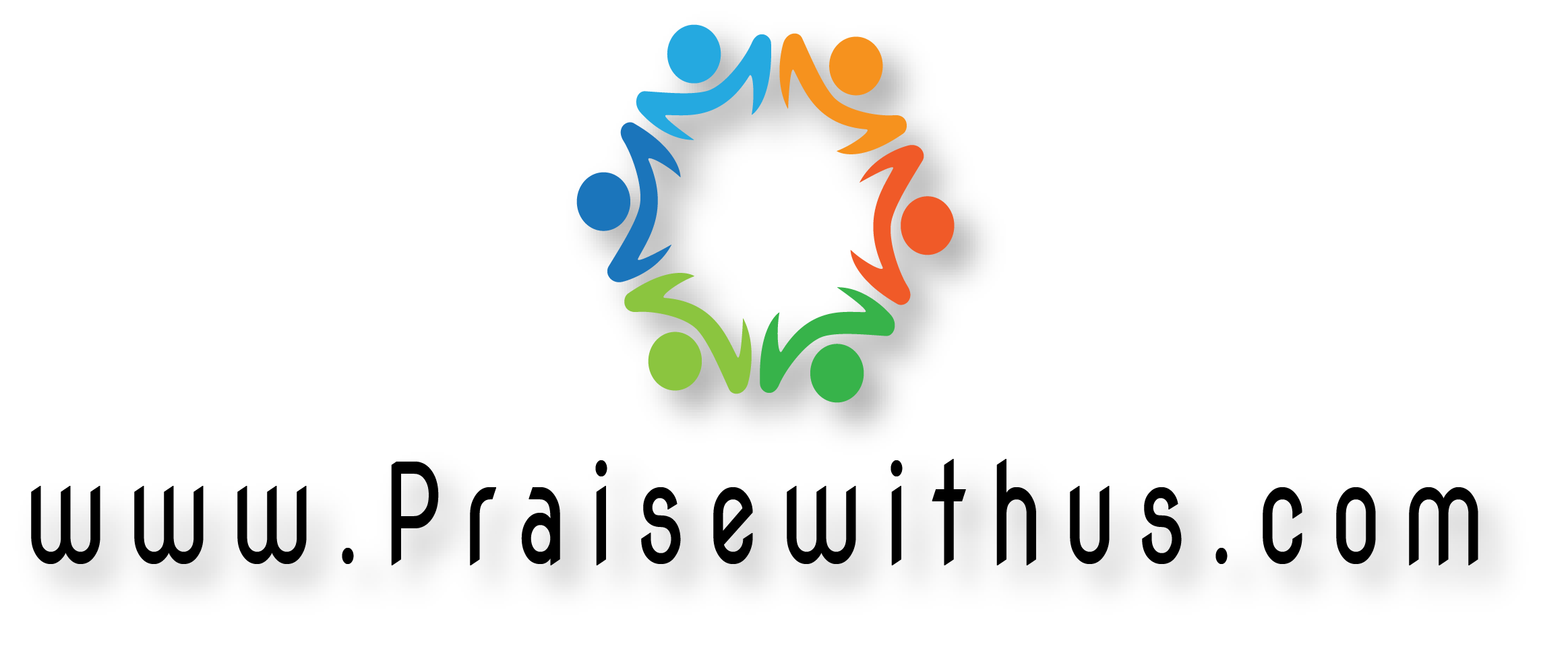 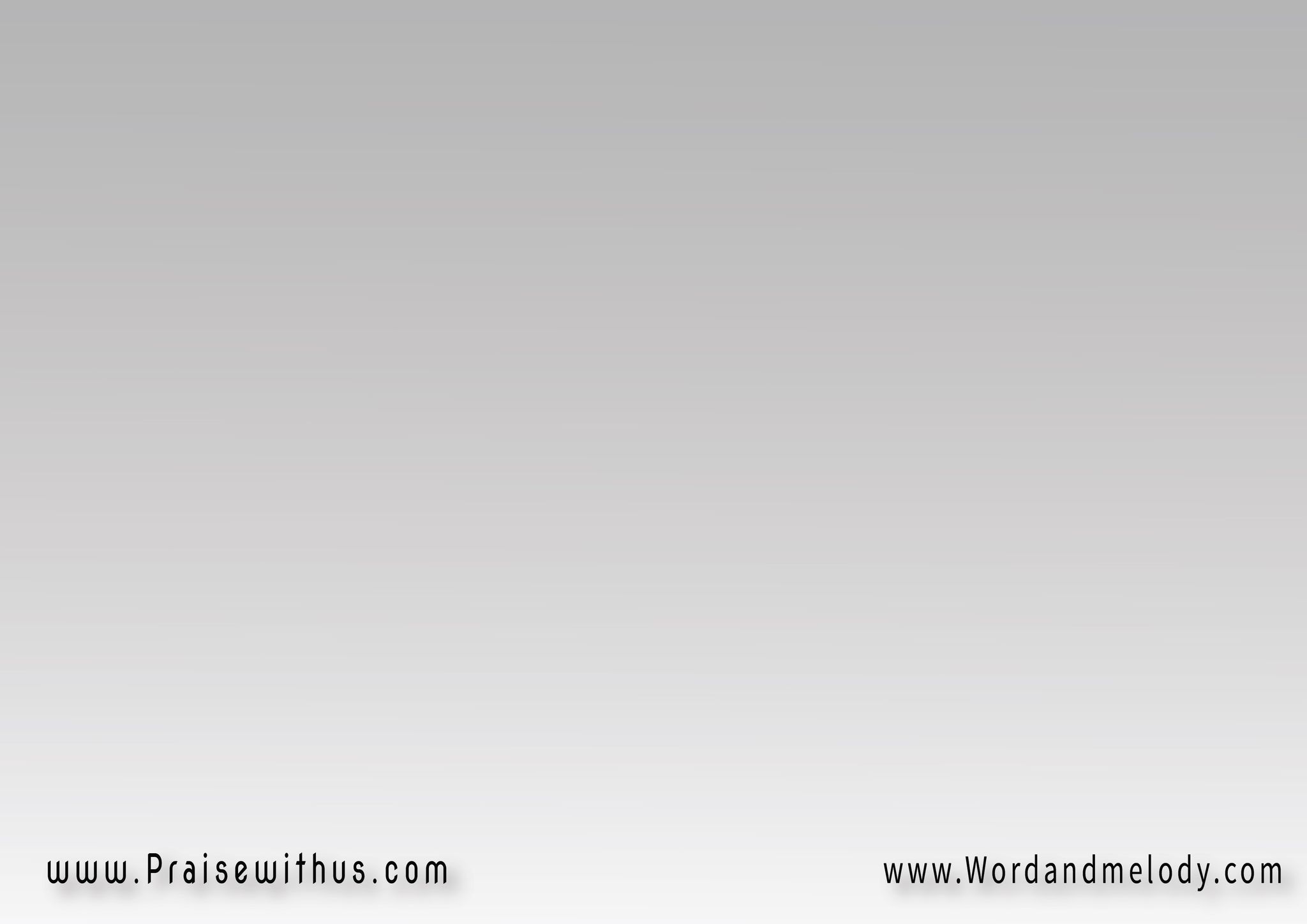 1- 
(عَلِّمْنا يا أغلَى صَدِيقكَلِّمْنـــا طول الطَّريق)2

(aallemna ya aghla Sadeeqkallemna tol ettareeq)2
Teach us, Our best friend.
 Talk to us all the way.
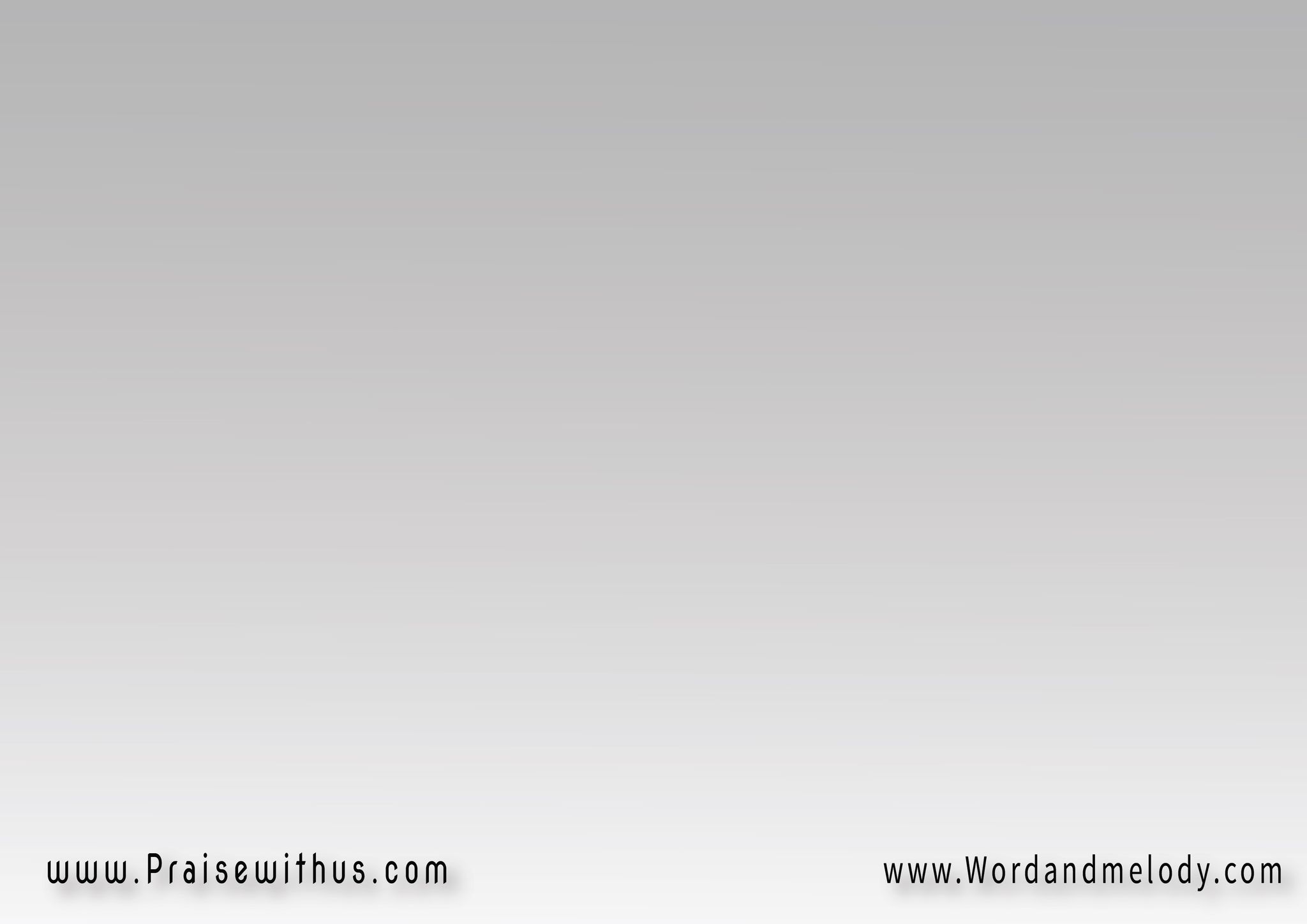 القرار:(مِدّ إيدَك وسْطينا   وِدَاوي كُلّ الجُرُوحْمِدّ إيدَك وسْطينا وِاِجعَلْ طِيبَك فينا يفوح)2مِشتاقين يا رُوحَ الله   لِعَرِيسنا وِبنِستَنَّاه
(medd edak wastina   we dawi koll eljorohmedd edak wastina   wejaal tibak fina yefooh)2meshtaqeen ya roh allahle aaresna webnestannahStretch Your hand among us and heal all the wounds and make Your essence appear in us. Spirit of God we long and wait for our bridegroom.
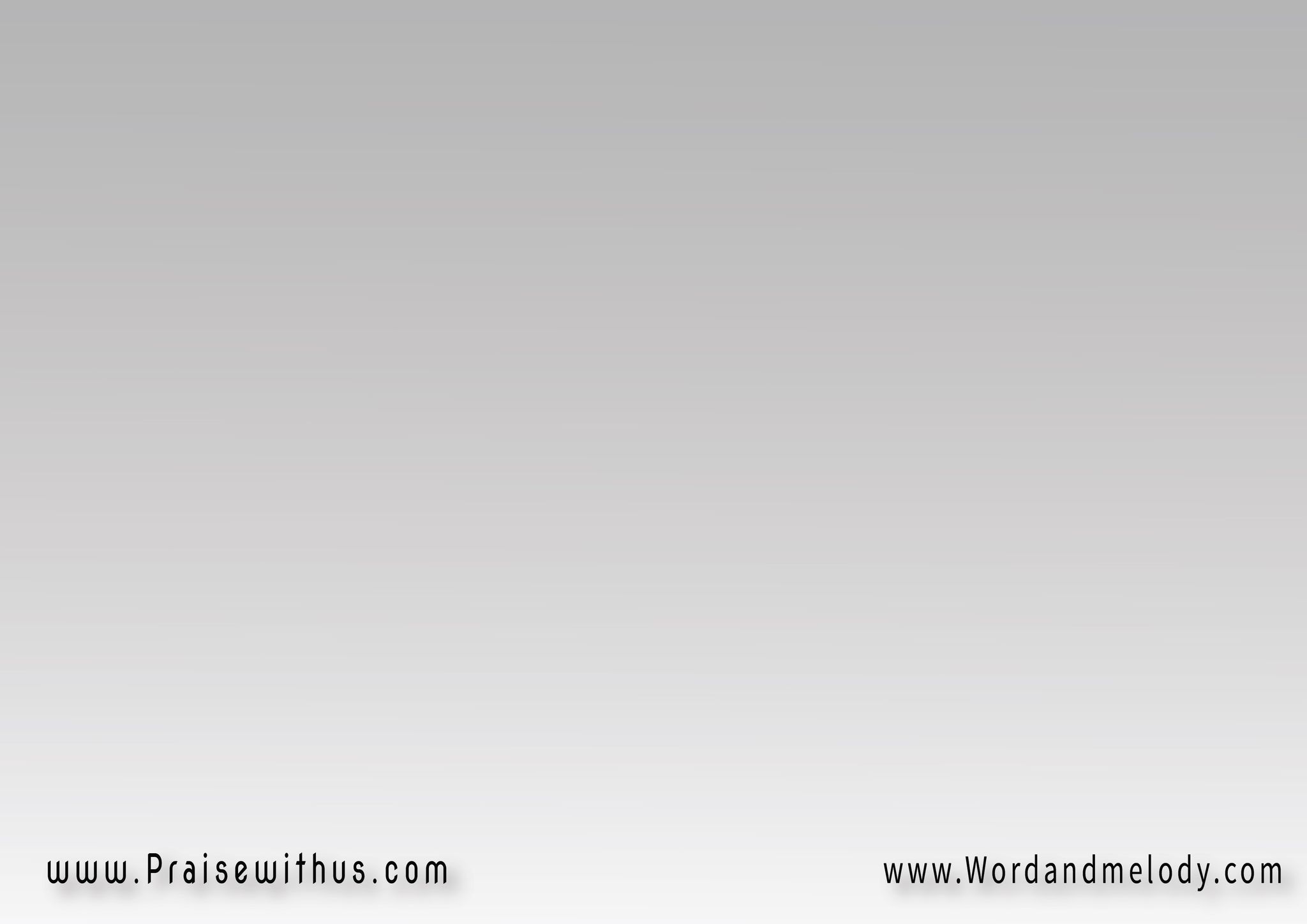 2- 
(رَاحِتنا في فِعْل رِضَاك   
حَاجتنـا لِلشِّركَة مَعَاك)2
(rahatna fi feal reDakhajetna leshsherka maak)2

We rest when we please You. 
We need to have communion with You.
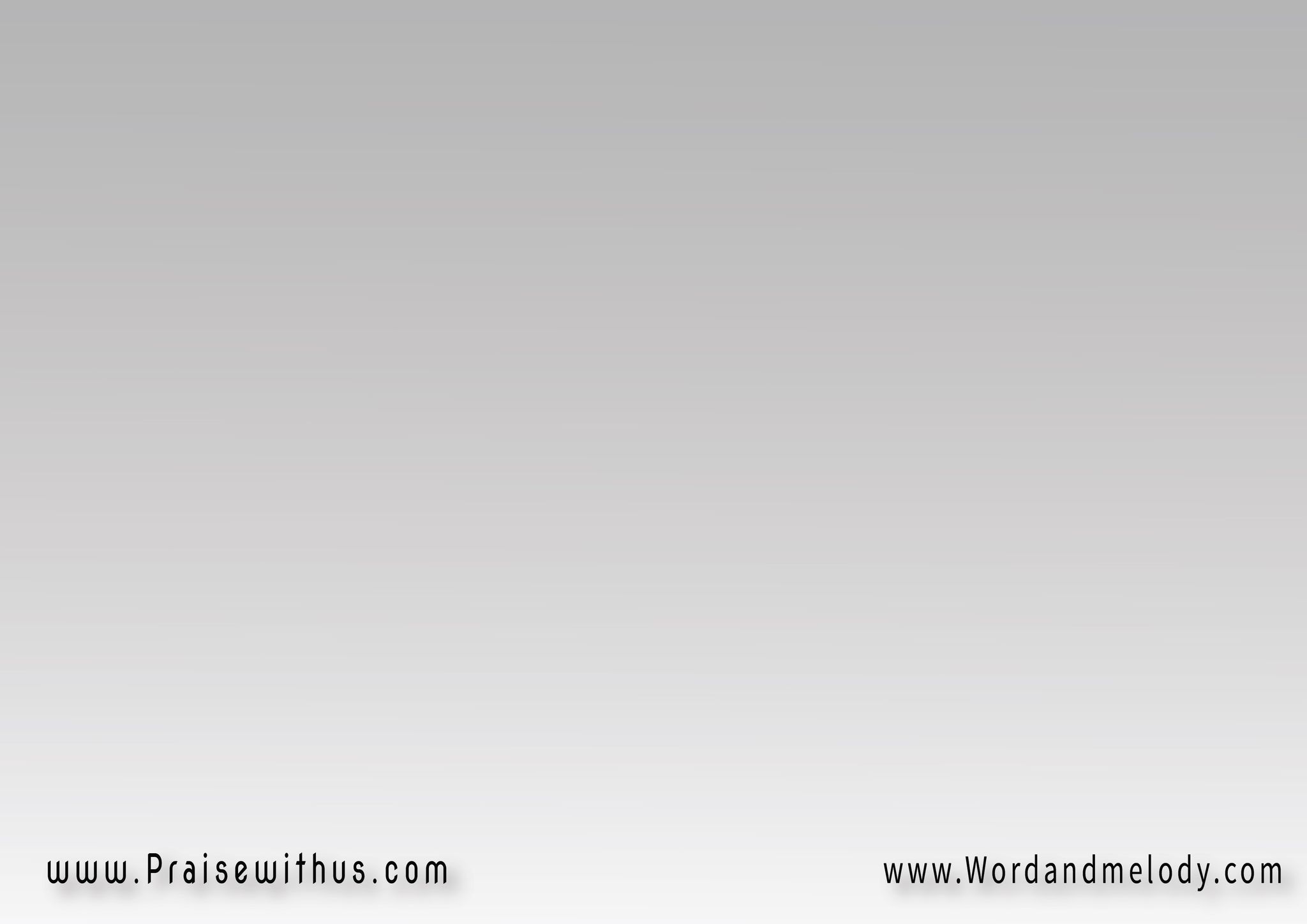 القرار:(مِدّ إيدَك وسْطينا   وِدَاوي كُلّ الجُرُوحْمِدّ إيدَك وسْطينا وِاِجعَلْ طِيبَك فينا يفوح)2مِشتاقين يا رُوحَ الله   لِعَرِيسنا وِبنِستَنَّاه
(medd edak wastina   we dawi koll eljorohmedd edak wastina   wejaal tibak fina yefooh)2meshtaqeen ya roh allahle aaresna webnestannahStretch Your hand among us and heal all the wounds and make Your essence appear in us. Spirit of God we long and wait for our bridegroom.
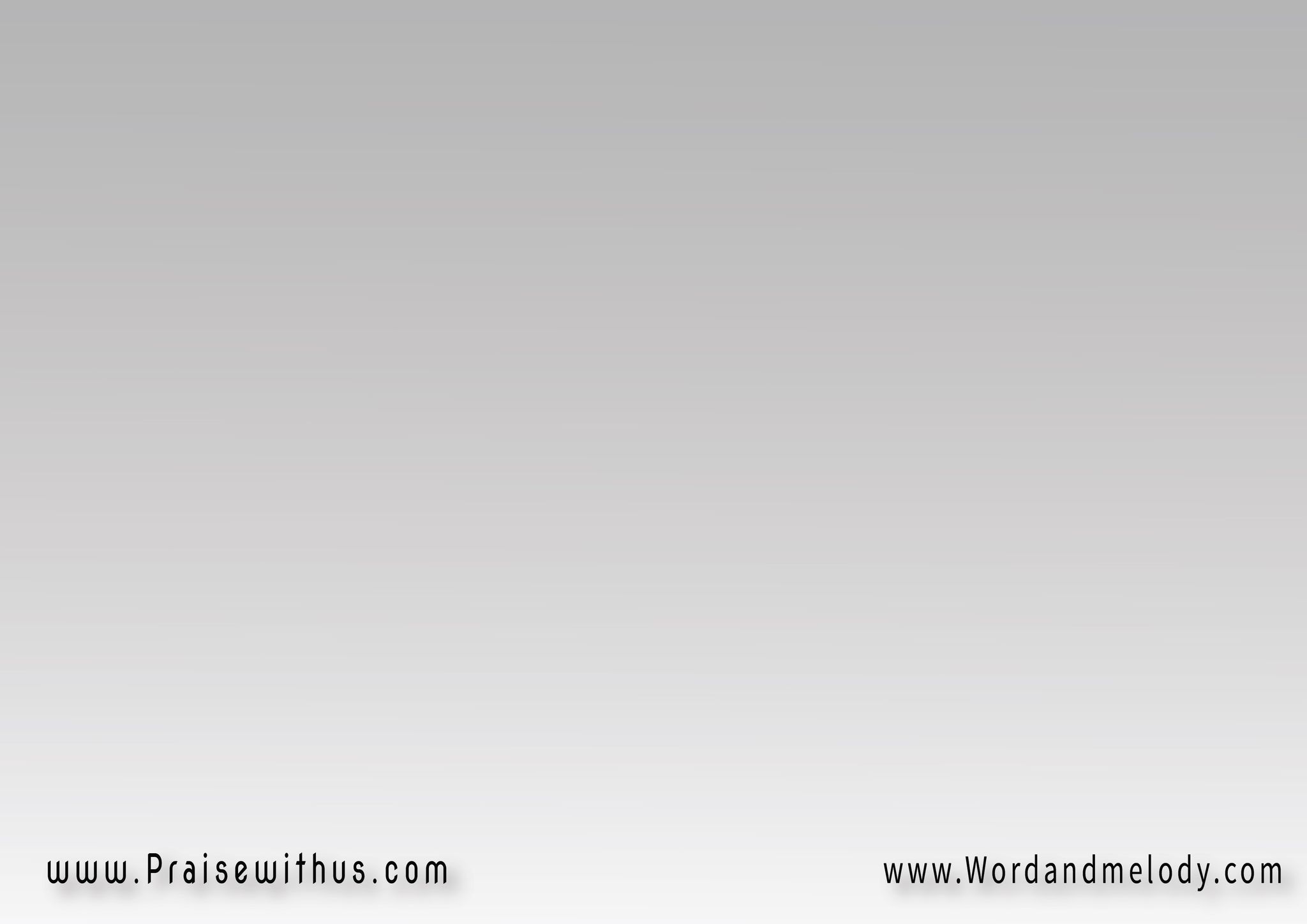 3- 
(اِسبينا بجَمَال يَسوع   
وِاِروينا مِن اليَنبُـــــوع)2
(esbina be jamal yasouwerwina men elyanboua)2


Capture us by the beauty of Jesus
 and quench us from the spring.
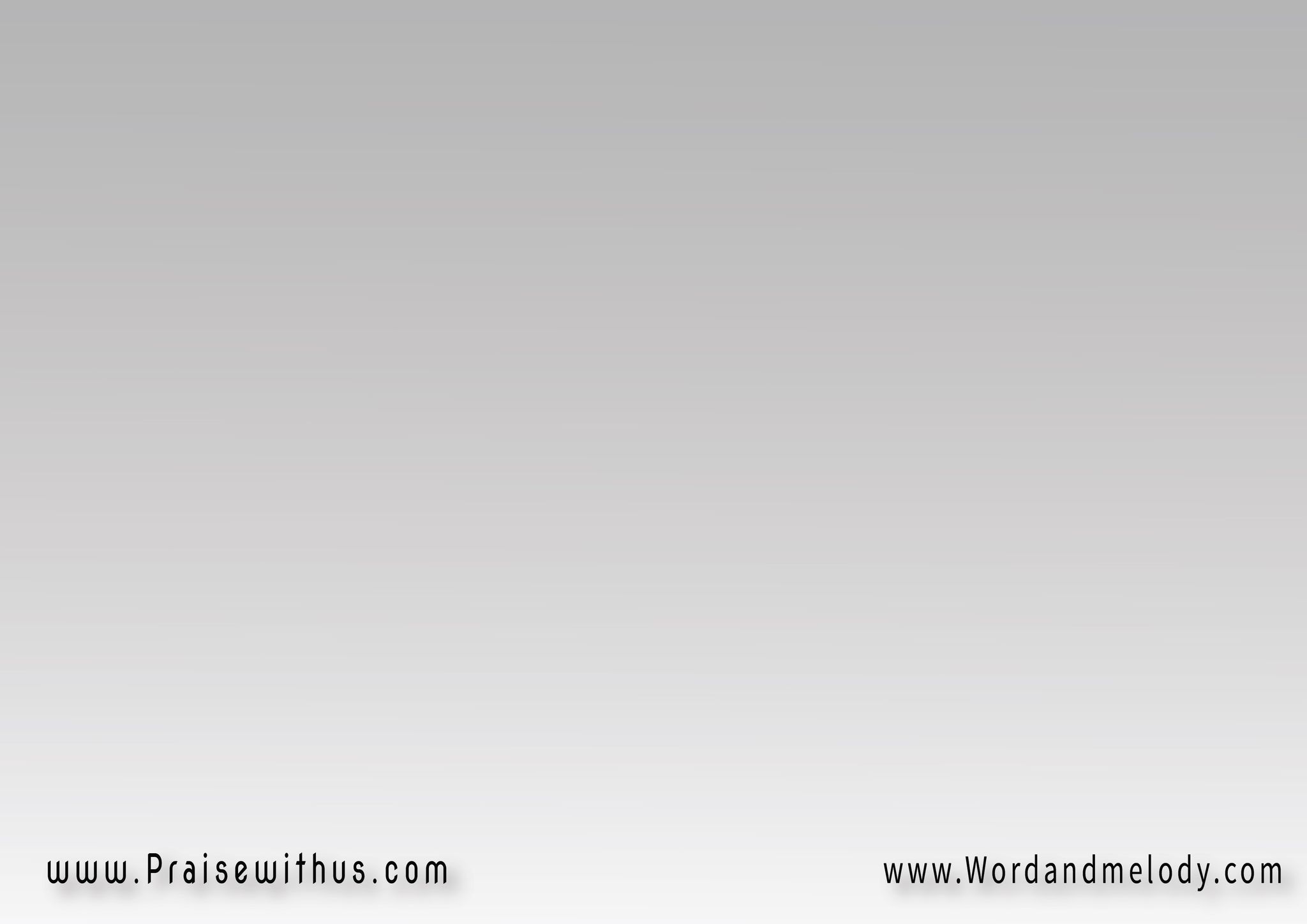 القرار:(مِدّ إيدَك وسْطينا   وِدَاوي كُلّ الجُرُوحْمِدّ إيدَك وسْطينا وِاِجعَلْ طِيبَك فينا يفوح)2مِشتاقين يا رُوحَ الله   لِعَرِيسنا وِبنِستَنَّاه
(medd edak wastina   we dawi koll eljorohmedd edak wastina   wejaal tibak fina yefooh)2meshtaqeen ya roh allahle aaresna webnestannahStretch Your hand among us and heal all the wounds and make Your essence appear in us. Spirit of God we long and wait for our bridegroom.
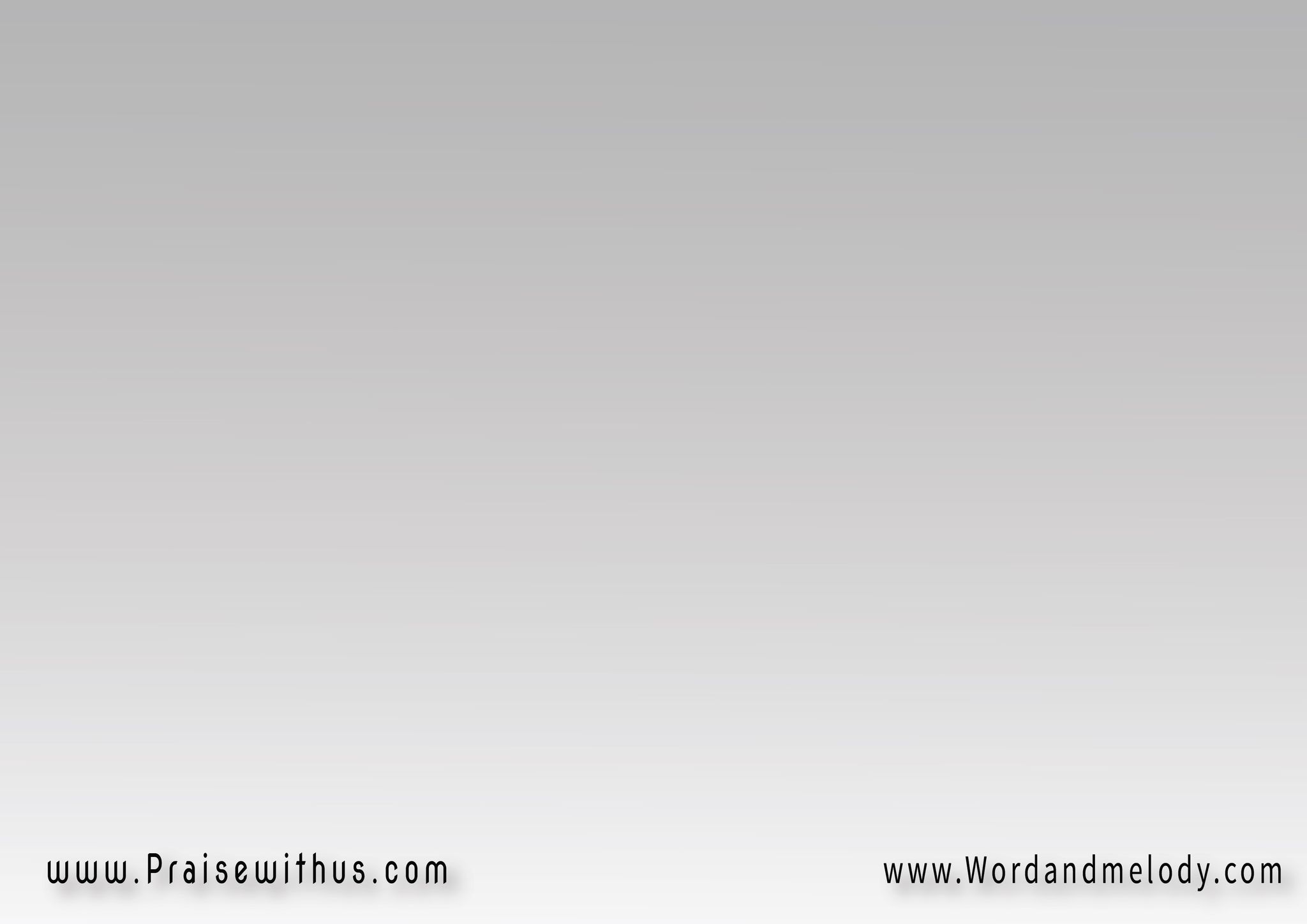 4- 
(عَرِّفنا أشوَاق الآبْوِاِجذِبنا فوق السَّحَابْ)2
(aarrefna ashwaq el abwejthebna foq elssahab)2

Let us appreciate the desire of the Father. 
Pull us over the clouds.
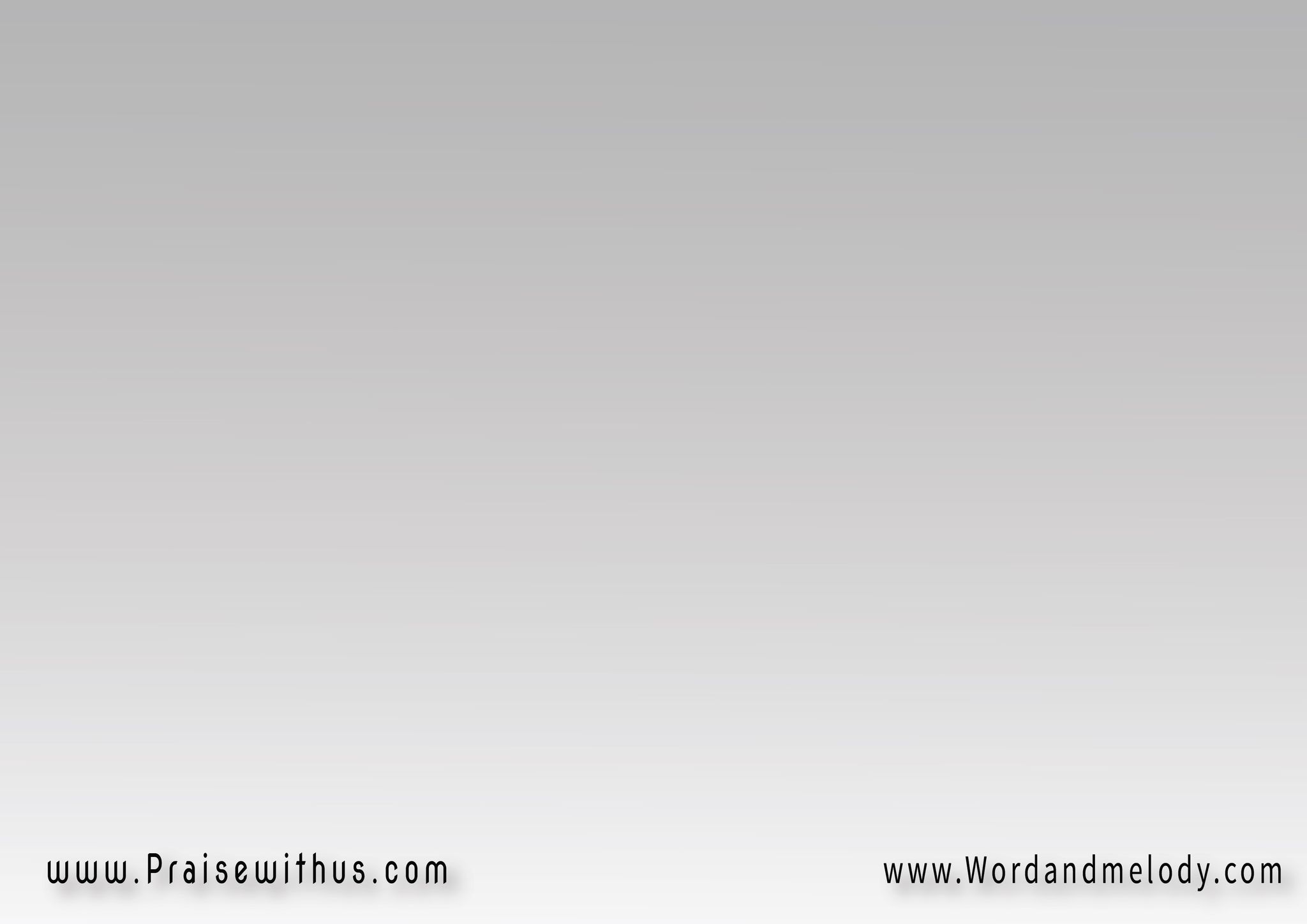 القرار:(مِدّ إيدَك وسْطينا   وِدَاوي كُلّ الجُرُوحْمِدّ إيدَك وسْطينا وِاِجعَلْ طِيبَك فينا يفوح)2مِشتاقين يا رُوحَ الله   لِعَرِيسنا وِبنِستَنَّاه
(medd edak wastina   we dawi koll eljorohmedd edak wastina   wejaal tibak fina yefooh)2meshtaqeen ya roh allahle aaresna webnestannahStretch Your hand among us and heal all the wounds and make Your essence appear in us. Spirit of God we long and wait for our bridegroom.
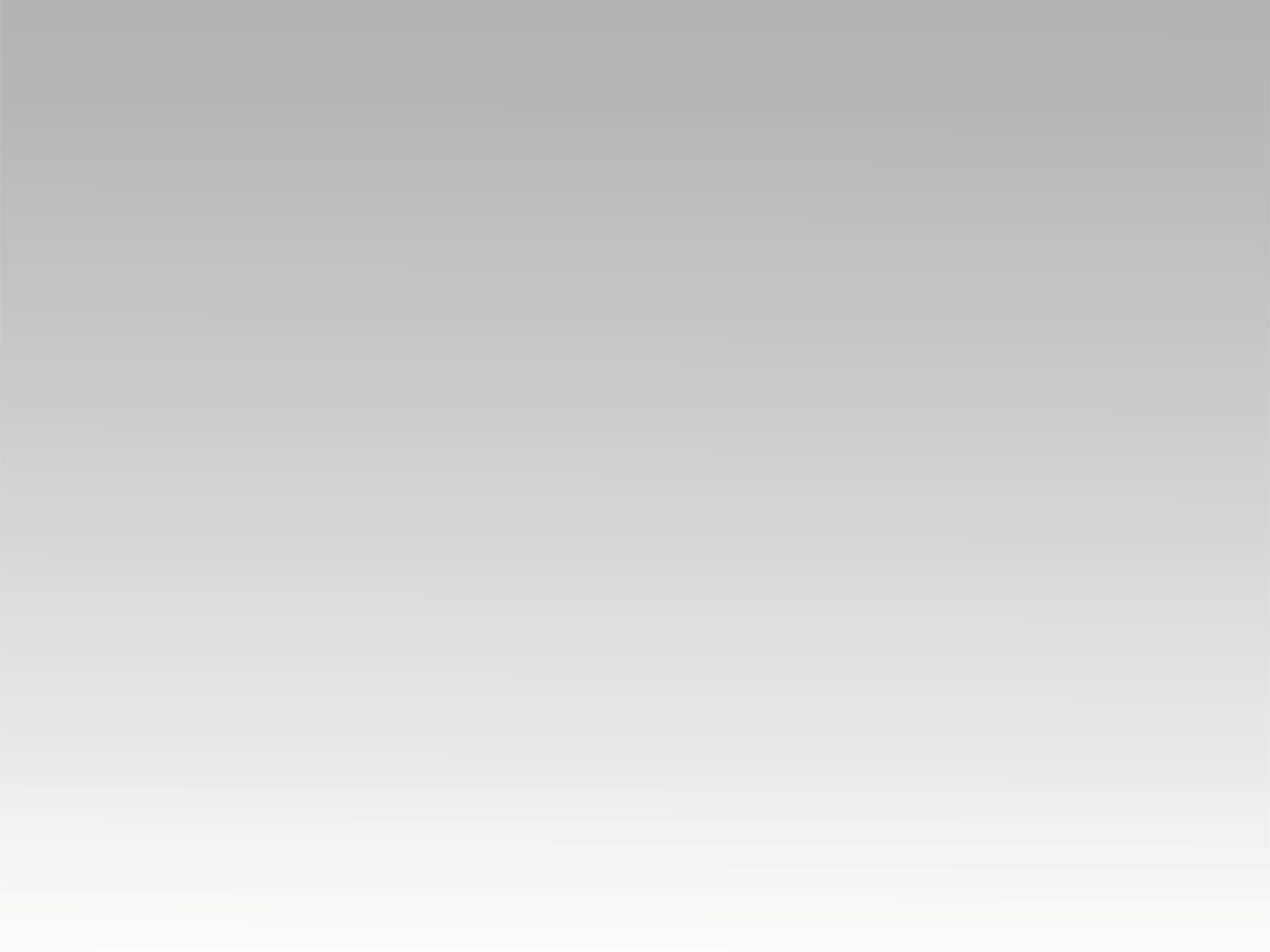 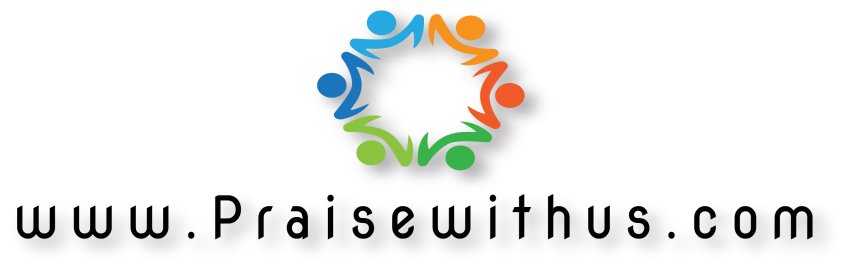